УПРАВЛЕНИЕ ФЕДЕРАЛЬНОЙ НАЛОГОВОЙ СЛУЖБЫ ПО САРАТОВСКОЙ ОБЛАСТИ
Доклад по теме: «Актуальные вопросы практики рассмотрения налоговых споров в досудебном порядке»
С.А. Шалкина
Начальник отдела досудебного 
урегулирования налоговых споров
2019
Преимущества досудебного урегулирования налоговых споров
1
Рассмотрение споров в досудебном порядке
Поступило жалоб 
за 9 месяцев 2019 - 536
Рассмотрено жалоб 
за 9 месяцев 2019 - 368
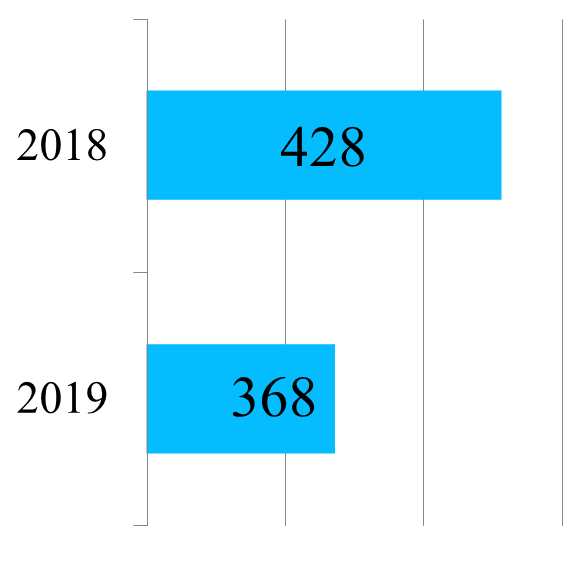 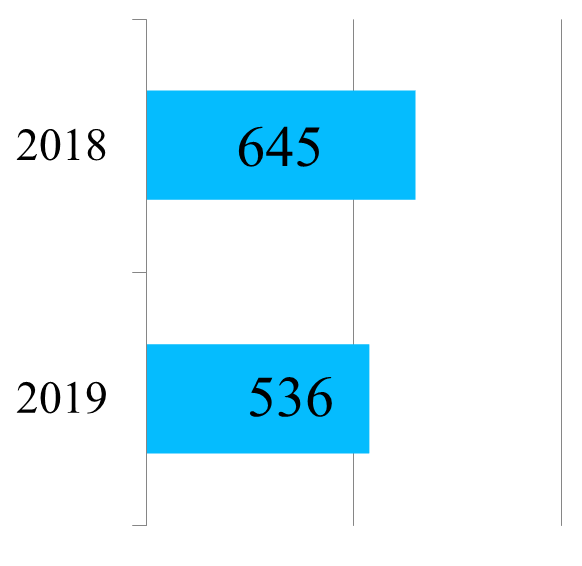 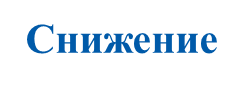 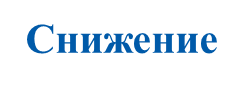 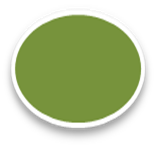 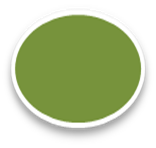 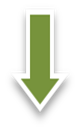 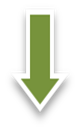 14%
17%
2
Меры по устранению нарушения прав лица, подавшего жалобу
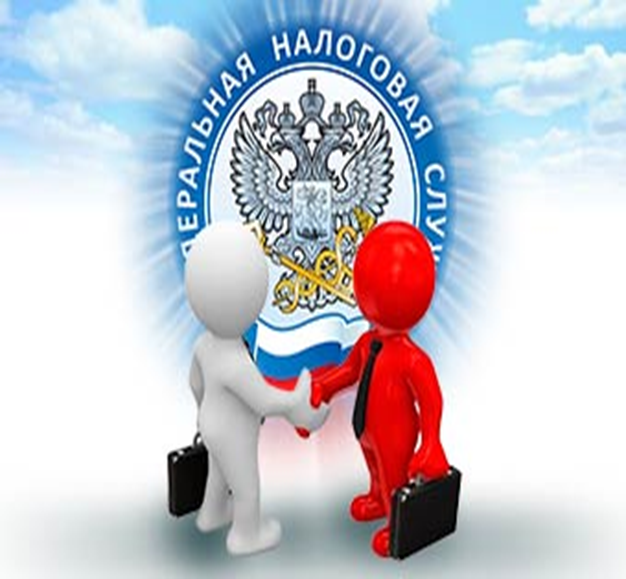 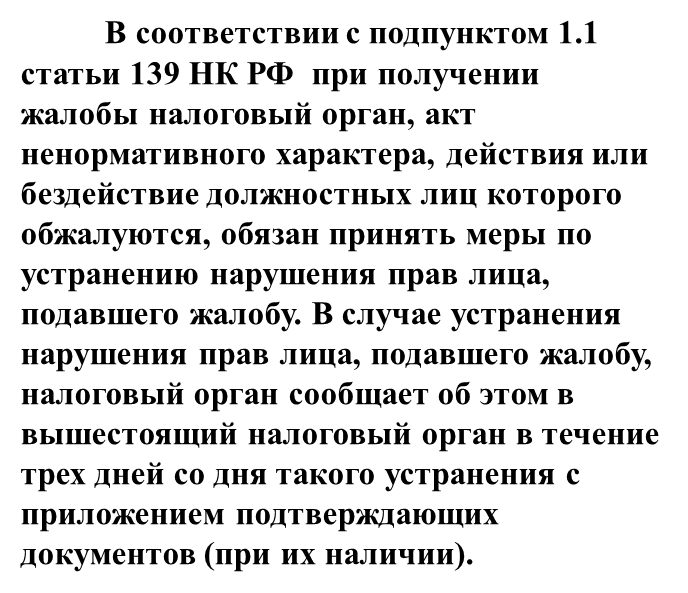 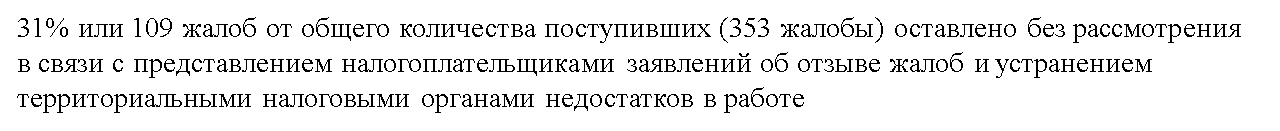 3
Электронные сервисы интернет-сайта ФНС России (nalog.ru)
4
Примеры судебной практики по спорам, прошедшим процедуру досудебного урегулирования
5
Спасибо за внимание
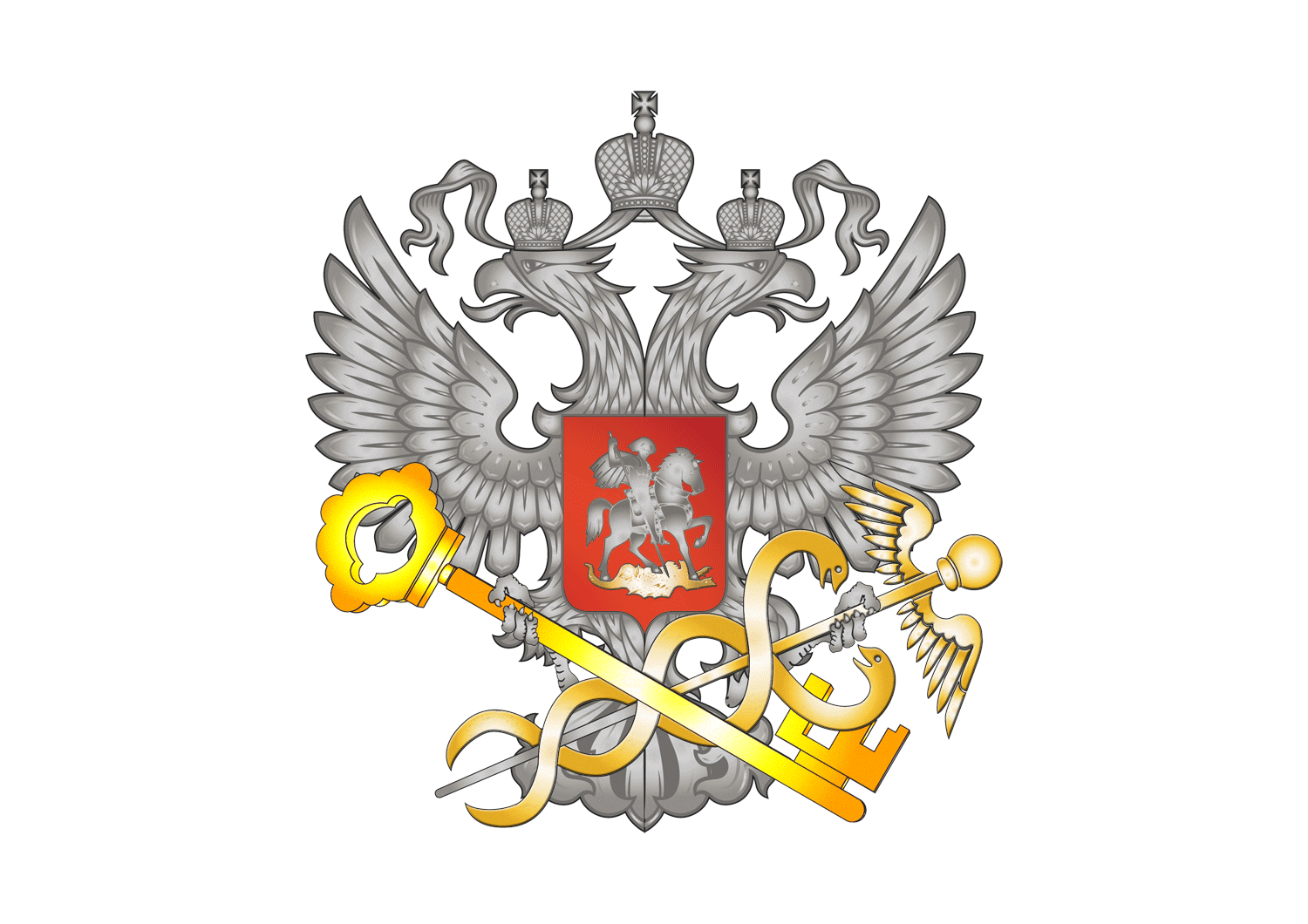 6